Going away
travelling and holiday
where is this person?what can tourists do there?
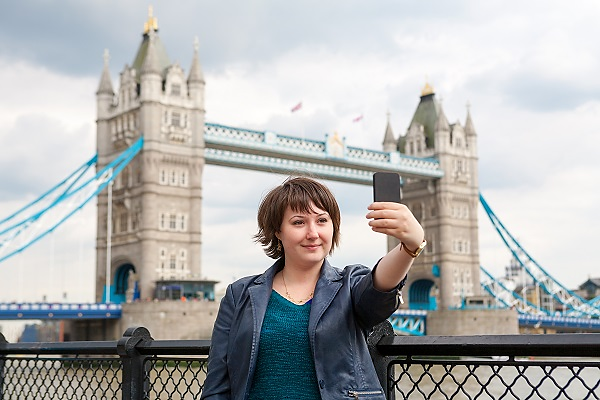 where are these people?what can tourists do there?
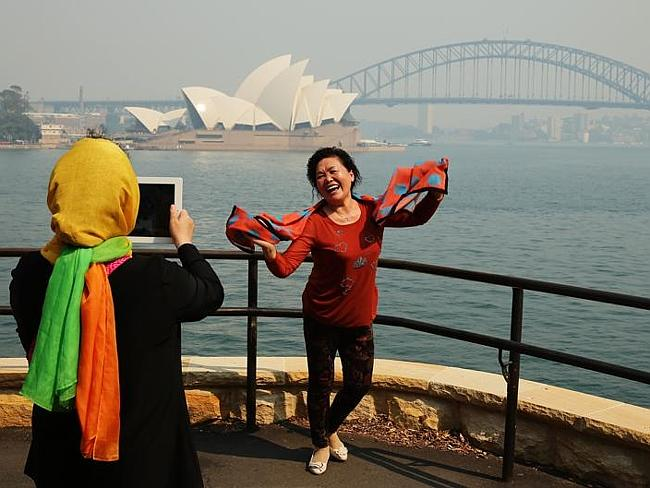 where are these people?what can tourists do there?
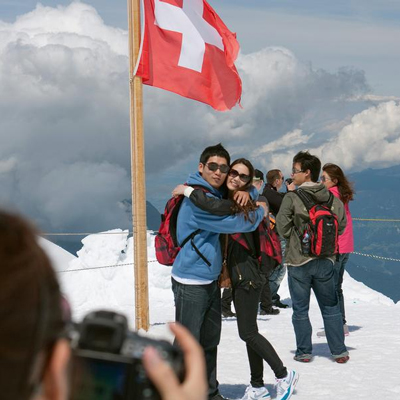 to get you talking...holiday = vacation
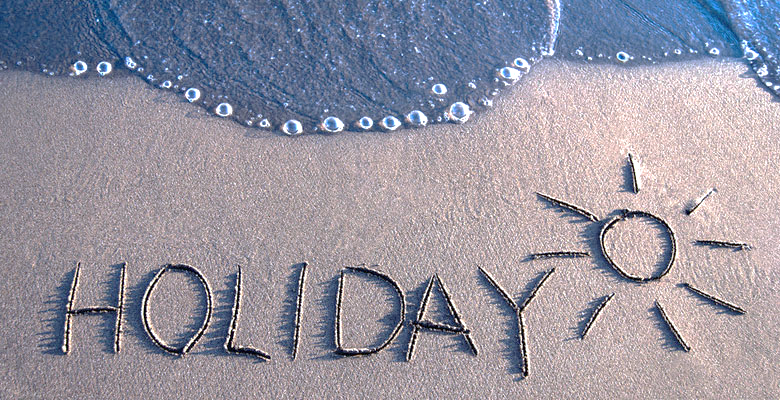 what was the best holiday is your life?
what was the worst holiday in your life?
Last holiday questions
Where  __________________ ?
What  __________________ ?
When  __________________ ?
How long  __________________ ?
Who __________________ with ?
How far  __________________ ?
How much  __________________ ?
What do you take with you on a summer holiday?
what do you take on a winter holiday?
yourSuitcase
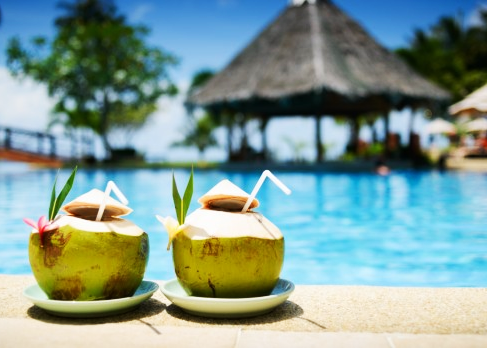 YOUR IDEAL HOLIDAY
summer or winter holiday?
where would you go? Why?
who would you take with you?
what would you do there?
what would you pack in your suitcase?
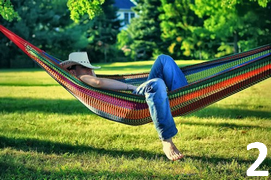 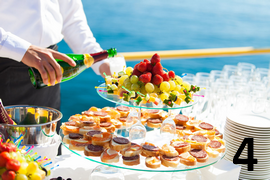 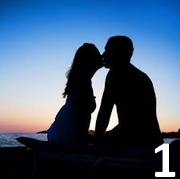 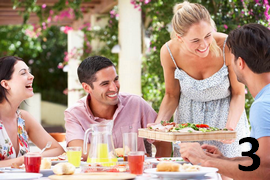 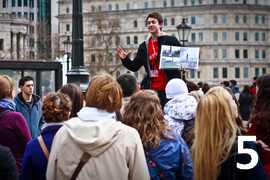 all-inclusive holiday
camping
culture shock
organised tours
romance with a stranger
self-catering holiday
siesta
sunbathing
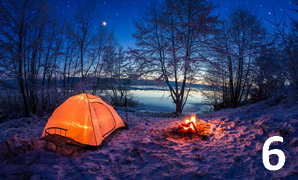 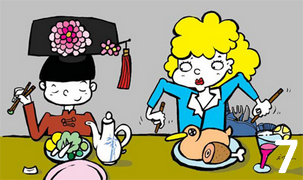 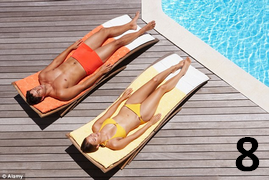 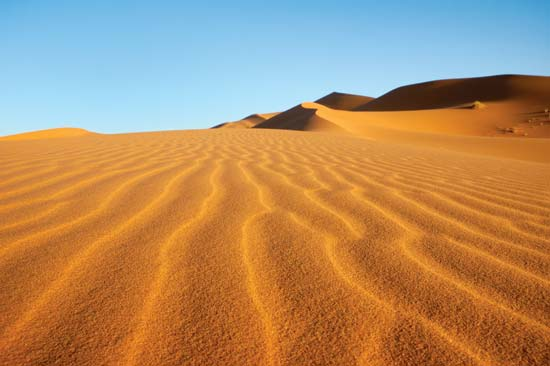 Adventure holidays
1
2
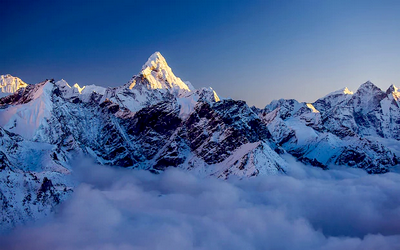 the Amazon
the Himalayas
the Sahara
Siberia
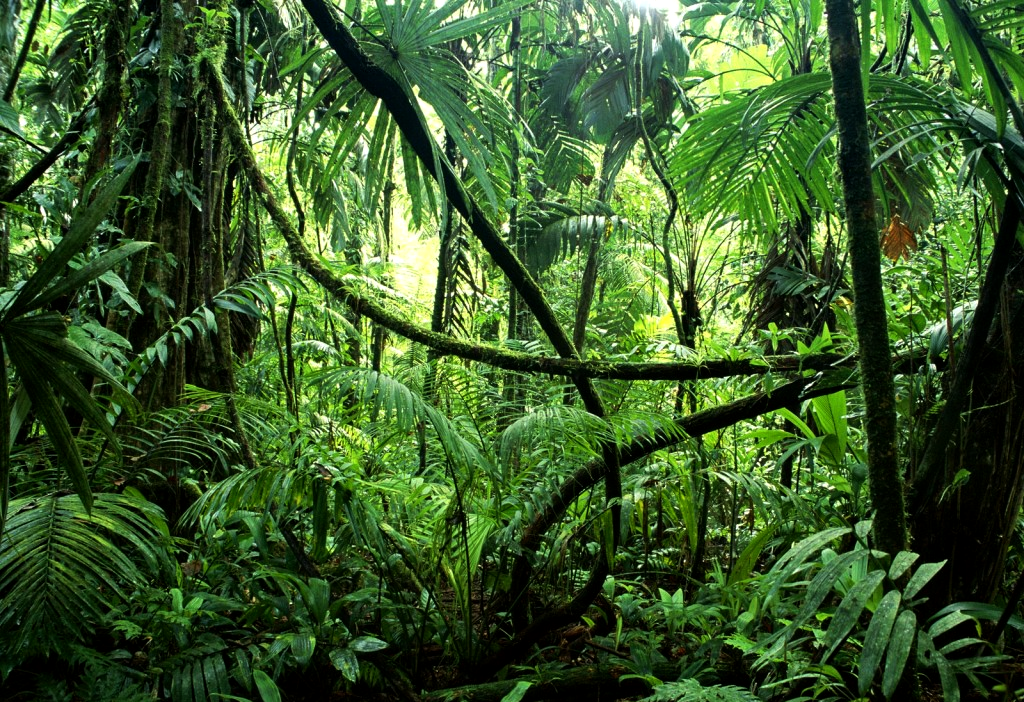 3
What are these places like?
Weather / main features / animals 
What could you do there?
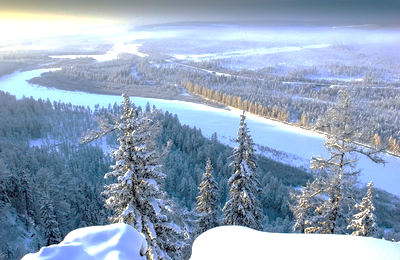 4
Infinitives
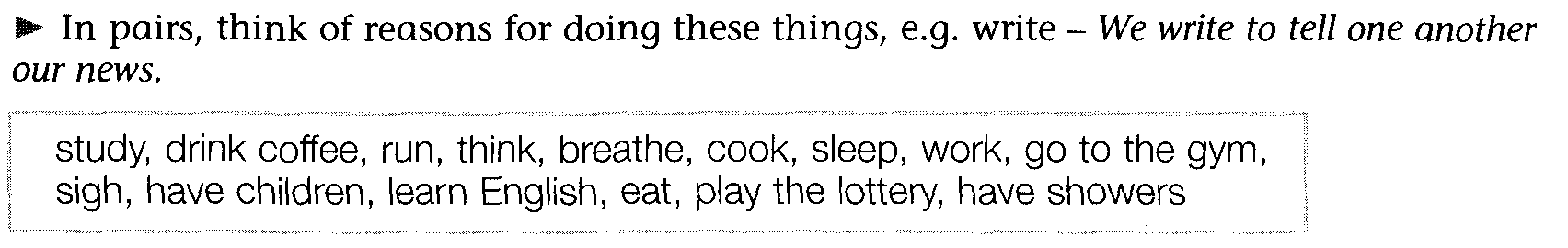 Desert Island
What would you take?
How would you survive?
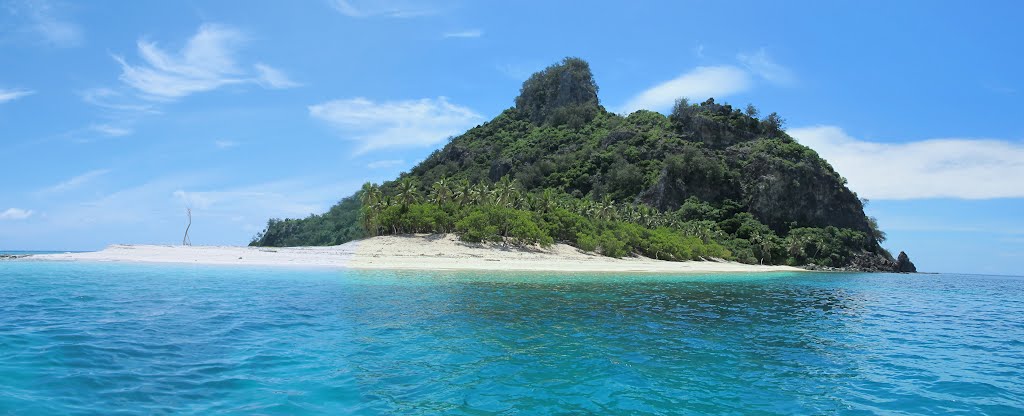